Introducción
Jorge Negrete
Director de la División de Productividad y Colaboración
Fernando Bocigas
Jefe de Producto de SQL Server y Business Intelligence

Microsoft Ibérica
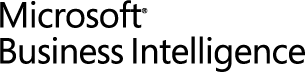 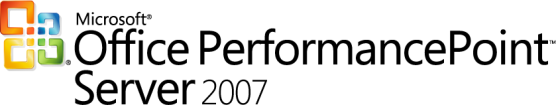 Bienvenidos
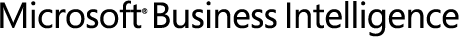 11/19/2007
2
PLEASE READ (hidden slide)
This template uses Microsoft’s corporate font, Segoe
Segoe is not a standard font included with Windows, so if you have not already done so, you need to install it on your computer 
How to install Segoe: Get the font at: \\Showsrus\images\Corporate_Fonts\PC\Segoeor https://mediabank.partners.extranet.microsoft.com
Copy all the .ttf files into your c:\windows\fonts folder 
Questions: email slides@microsoft.com
11/19/2007
3
Business IntelligenceVisión de Microsoft
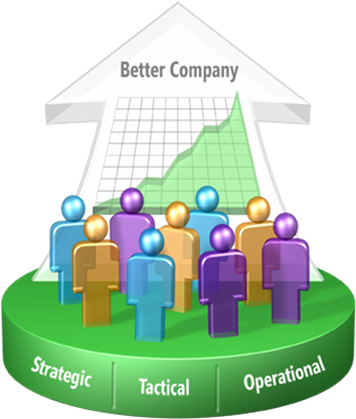 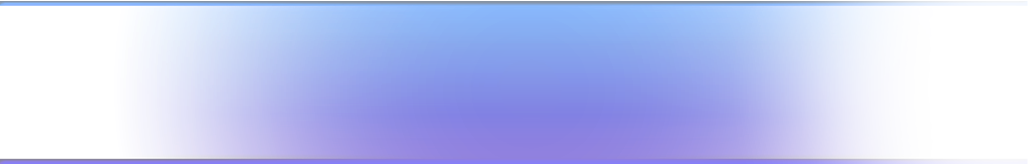 Mejorar las organizaciones 
facilitando a todos los empleados una visión de la empresa para agilizar y facilitar la toma de decisiones.
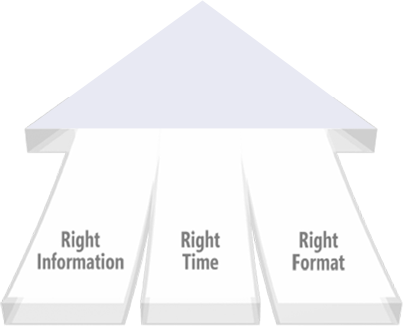 Oferta de BI completa e integrada
Disponibilidad general de BI desde Microsoft Dynamics y Microsoft Office 
Asequible, escalable y para toda la empresa
Performance ManagementCapacidades necesarias
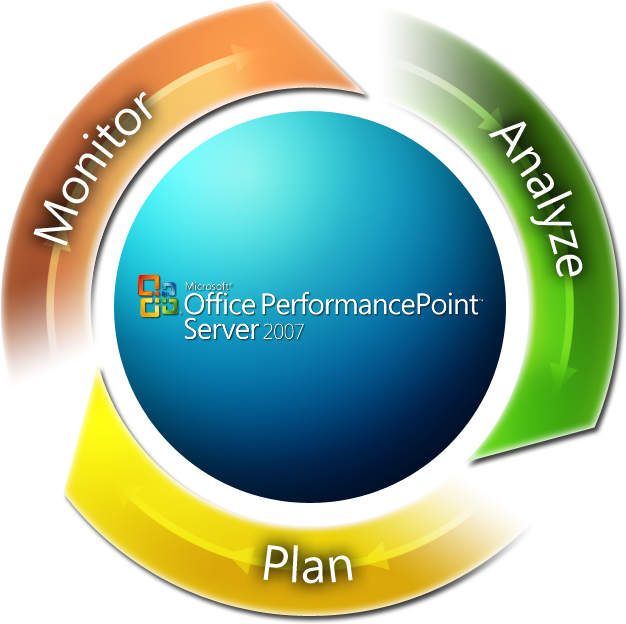 ¿Qué?
¿Por qué?
¿Cómo?
Performance ManagementCapacidades necesarias
Scorecards y Dashboards
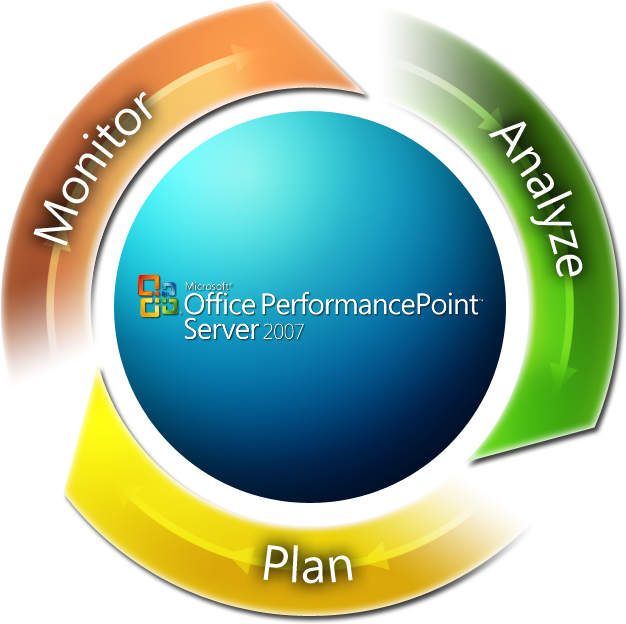 ¿Qué?
¿Por qué?
Reporting
Analytics
Planificación,
Presupuestación
Consolidación
¿Cómo?
Para toda la organización
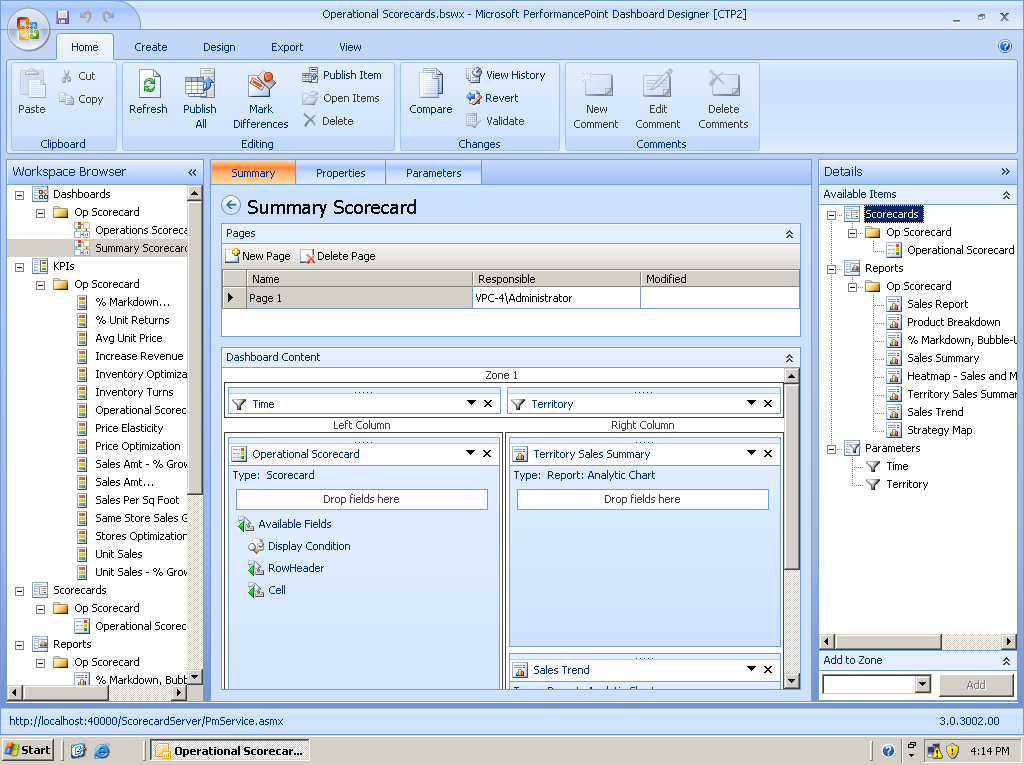 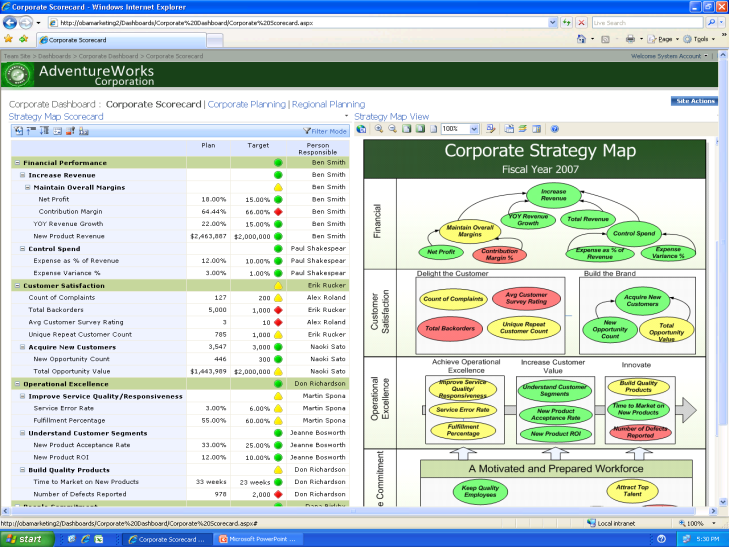 Responsable de planificación
Jefe de ventas regional
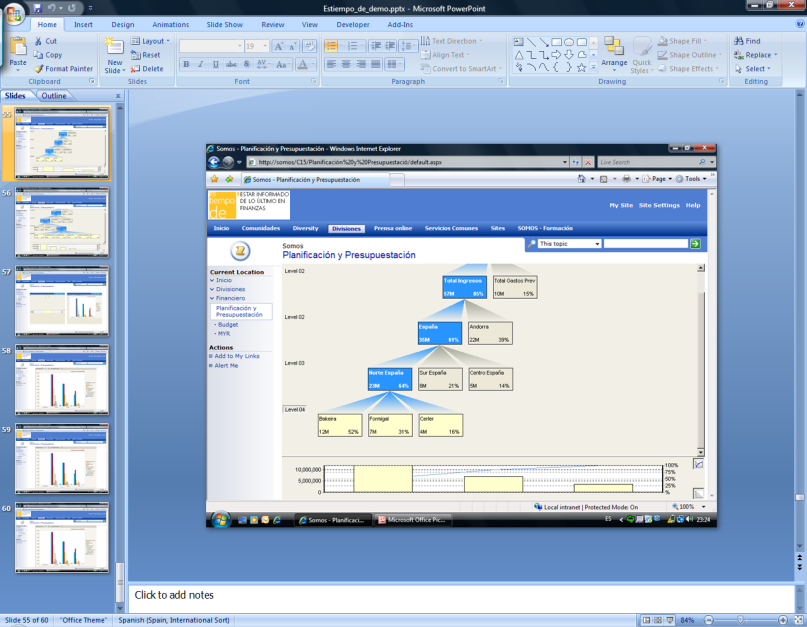 Comité de Dirección
11/19/2007
7
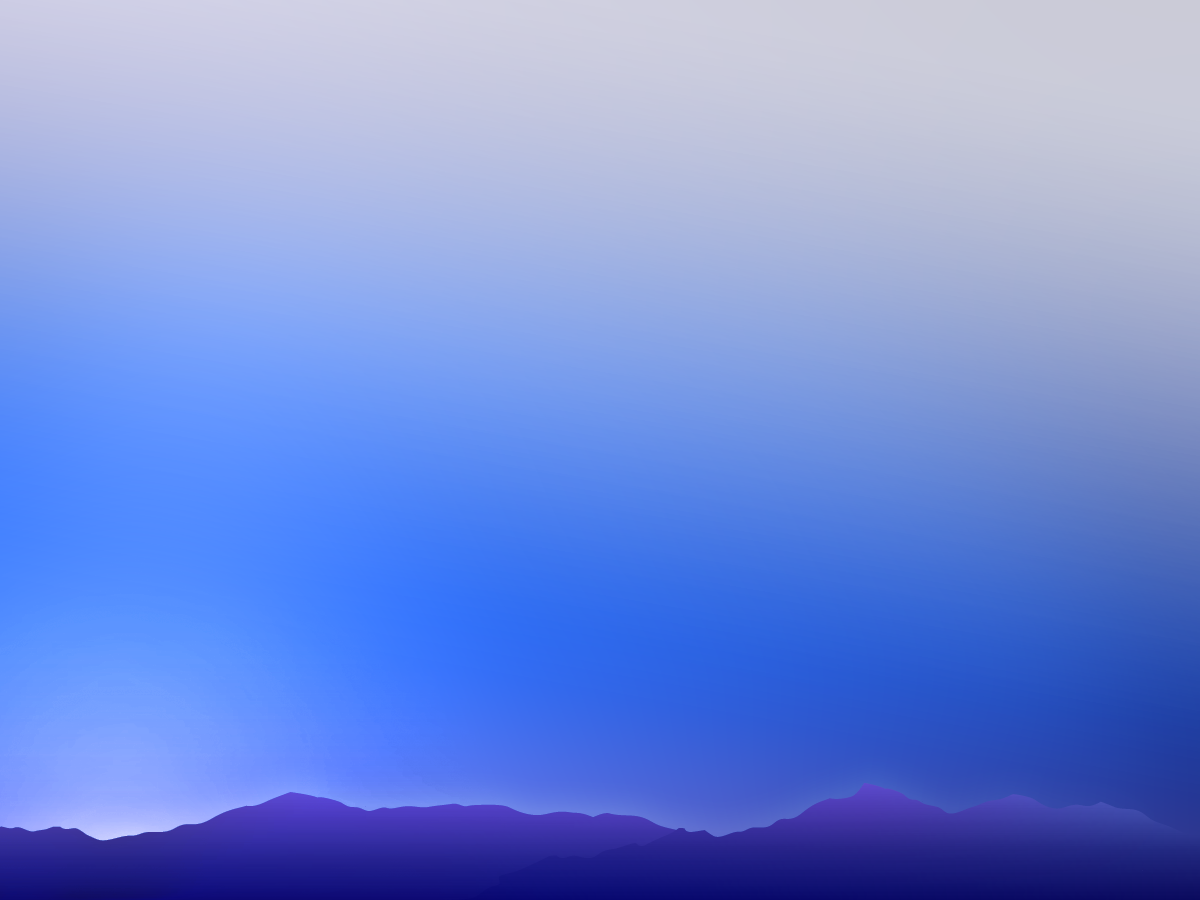 It's A New Day For Business Intelligence
Solución completa
Para todo tipo de empresas
Para todos en la empresa
Agenda
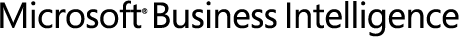 11/19/2007
9
Agenda I
09:30  Bienvenida y entrega de documentación
09:40  Introducción y presentación de la jornada
Jorge Negrete Medina. Director de la Unidad de Negocio de Productividad y Colaboración de Microsoft Ibérica
10:00  Orientación al mercado y gestión del valor del cliente
Prof. D. Julián Villanueva. Director del Departamento de Marketing. IESE Business School
10:45  Presentación de Microsoft Office PerformancePoint Server 2007
Francisco Serrano. Gerente de Soluciones de Productividad y Colaboración de Microsoft Ibérica
Oscar Cabanillas. Especialista de Soluciones de Business Intelligence de Microsoft Ibérica
11:45  Descanso y café
11/19/2007
10
Agenda II
12:15  Casos reales de Análisis, Planificación y Monitorización en las organizaciones
Iñaki Galipienzo García. BI Finanzas y Controlling. Grupo Grunenthal España
Sergio Garrido. Socio de Accenture – FPM
Javier Menéndez. Consultor Senior Business Intelligence. NEXTEL Engineering Systems S.L.
Francisco Devis. Director de Sistemas. Urbaser, S.A. (Grupo ACS)
Rafael Calvo Gundín. Team manager BI Solutions. FUJITSU
13:30  Inicio de las Sesiones Técnicas Paralelas y Sesión de Experiencias y casos reales de utilización de la Plataforma de Business Intelligence de Microsoft
14:30  Cóctel
15:30  Continuación de las Sesiones Técnicas Paralelas y Sesión de Experiencias y casos reales de utilización de la Plataforma de Business Intelligence de Microsoft
11/19/2007
11
Agenda III
13:30-17:30 Sesión Técnica de Microsoft Office PerformancePoint Server 2007
13:30-14:20 PerformancePoint Server 2007: Sesión de Monitorización.
Oscar Mozo. Especialista de Soluciones de Business Intelligence de Microsoft Ibérica. 
15:30-16:20 PerformancePoint Server 2007: Sesión de Análisis.
Jordi Bartual. Especialista de Soluciones de Business Intelligence de Microsoft Ibérica. 
16:30-17:20 PerformancePoint Server 2007: Sesión de Planificación.
Alejandro Leguizamo, MVP de SQL Server.
11/19/2007
12
Agenda IV
13:30-17:30 Sesión Técnica de Novedades de Business Intelligence en Microsoft SQL Server 2008.
13:30-14:20 SQL Server 2008 Integration Services.
Miguel Egea, MVP de SQL Server.
15:30-16:20 SQL Server 2008 Analysis Services.
Alejandro Leguizamo, MVP de SQL Server y Miguel Egea, MVP de SQL Server.
16:30-17:20 SQL Server 2008 Reporting Services.
Oscar Cabanillas, Especialista de Soluciones de Business Intelligence de Microsoft Ibérica.
11/19/2007
13
Agenda V
13:30 – 17:00 Sesión de Experiencias y casos reales de utilización de la Plataforma de Business Intelligence de Microsoft
13:30-13:55 Arquitectura de Business Intelligence en una entidad financiera: GMAC RFC
Joan Llopart. Project Manager de Raona. MCSE,MCDBA, MCT, ITPro SQL Server 2005
14:00-14:25 UTILIZANDO Microsoft SQL Server 2005 para dar sentido a la información en Istobal, S.A.
Antonio Soto, Director de operaciones para España y Portugal. Solid Quality Mentors
15:30-15:55 Cluster BIIN - Materializando una Oportunidad
Sergio Mayo, Coordinador del Cluster BIIN en Aragon Microsoft Technology Center 
16:00-16:25 Evolucionando hacia PerformancePoint Server 2007
Benjamín Robles, Director división IT, Hotetur Club, S.L.
16:30-16:55 La inteligencia de negocio aplicada a proyectos utilizando SQL Server 2005 y Dynamics AX
Antonio López, Director de Informática de Aries Complex
11/19/2007
14
Agenda VI
13:30 – 17:30 Hands On Labs de Microsoft Office PerformancePoint Server 2007. 
Sesiones cortas de 1 hora
1 sesión global de 3 horas
Sesiones teórico-prácticas con asistencia de un técnico
Número limitado de plazas. Registrarse con antelación.
11/19/2007
15
16
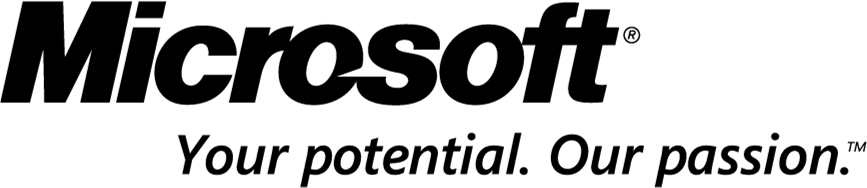 © 2006 Microsoft Corporation. All rights reserved.
This presentation is for informational purposes only. MICROSOFT MAKES NO WARRANTIES, EXPRESS OR IMPLIED, IN THIS SUMMARY.